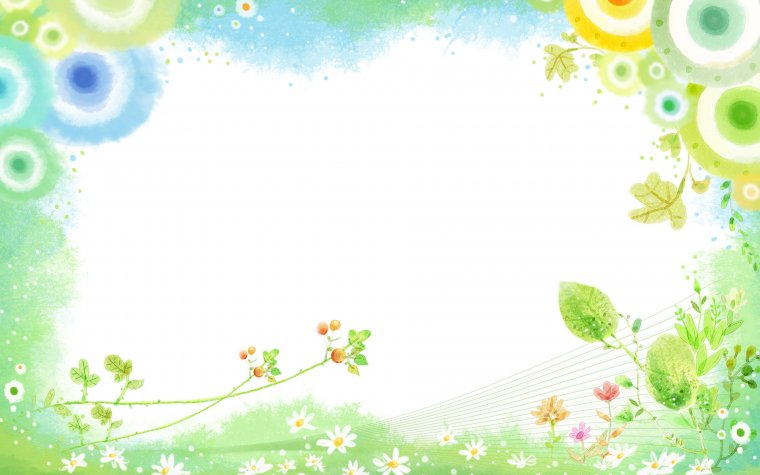 Муниципальное дошкольное образовательное учреждение №20
Артикуляционная гимнастика для малышей                Подготовил: учитель – логопед                  первой квалификационной категории                                                            Шаврина Н. А.
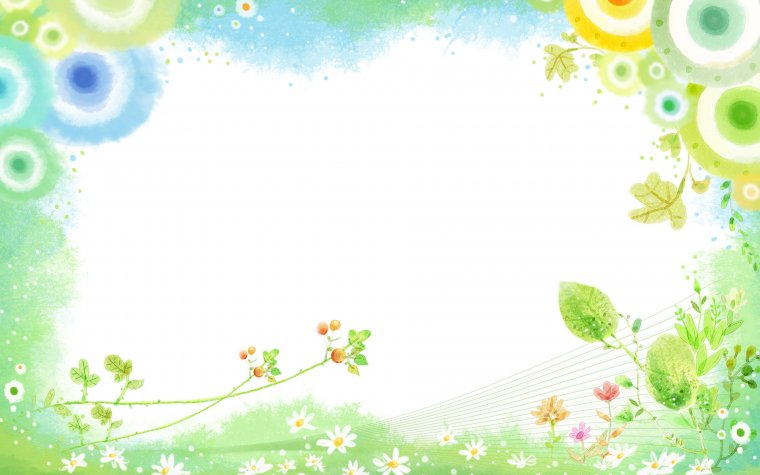 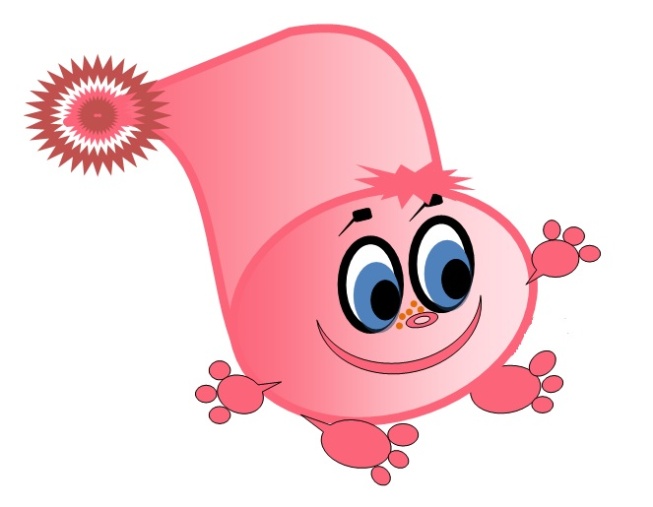 Этот маленький дружок –Твой веселый язычок.Чтоб он ловким был, умелым,Чтобы слушался тебя,Каждый день зарядку делайПеред зеркалом, шутя!
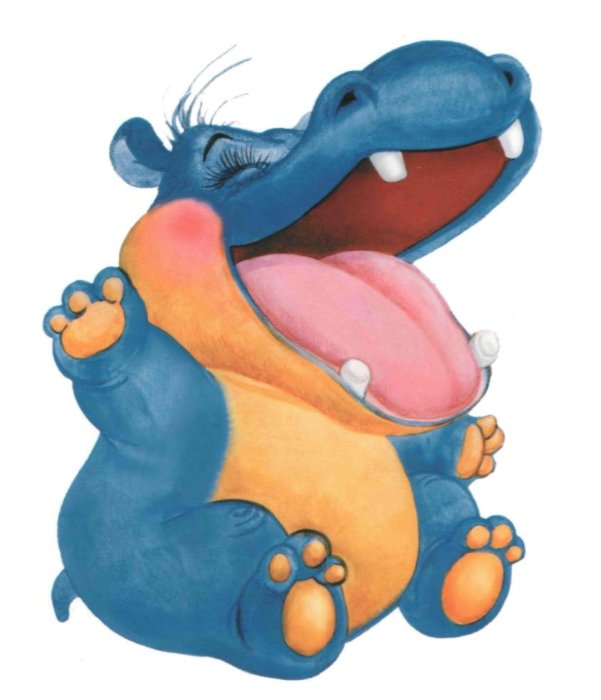 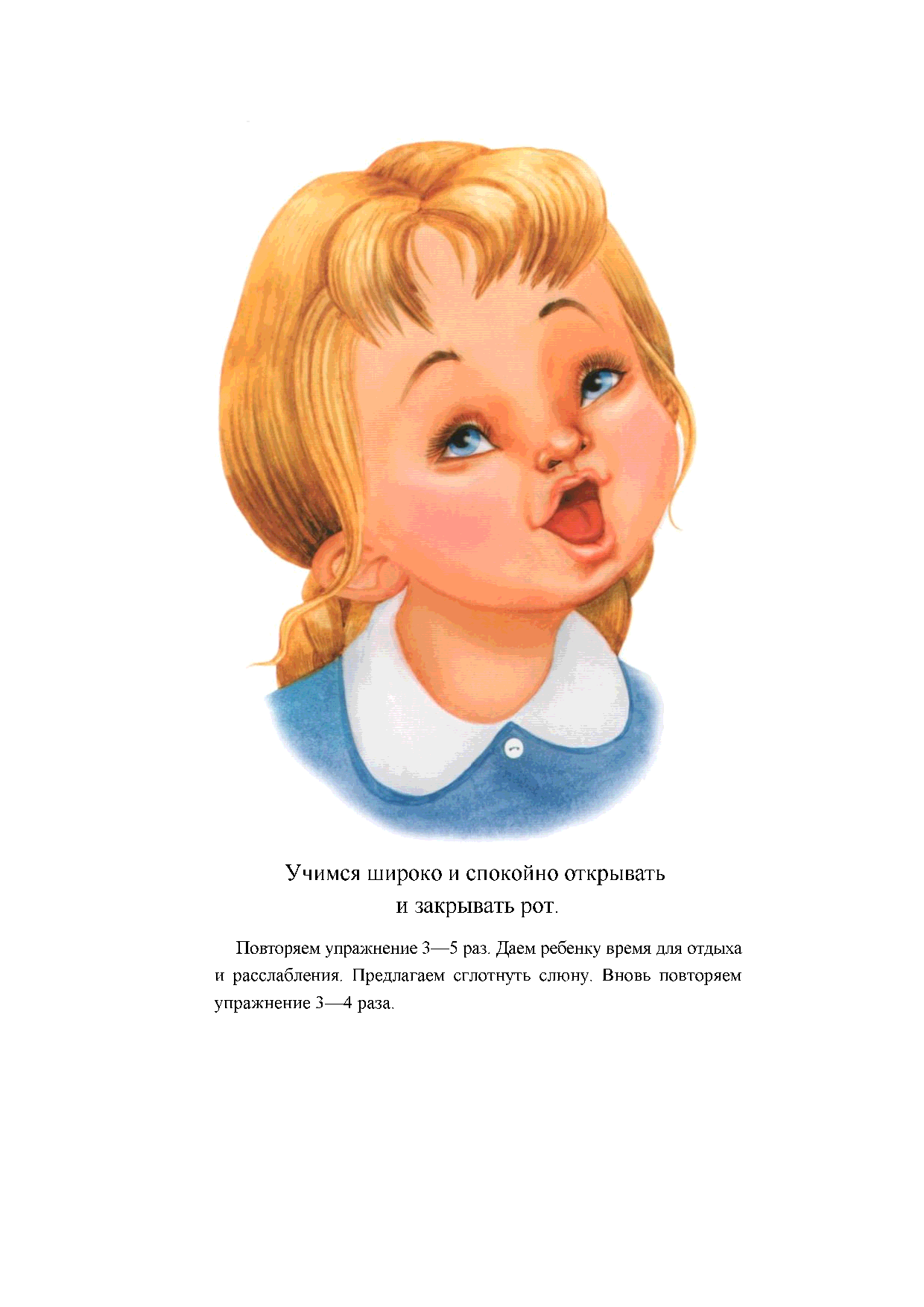 «Окошко»Жил на свете бегемот,Широко открывши рот.(Улыбнуться, широко открыть рот. Удержать рот открытым под счет до 5)
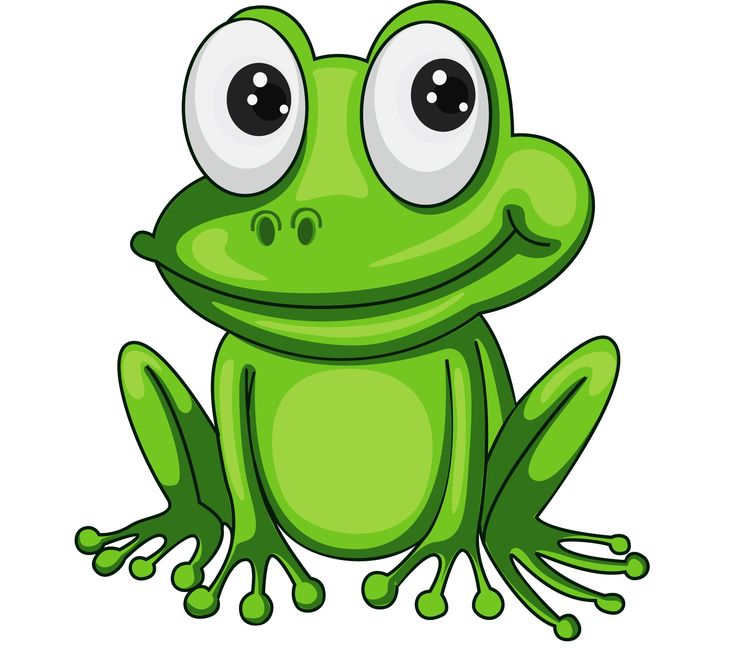 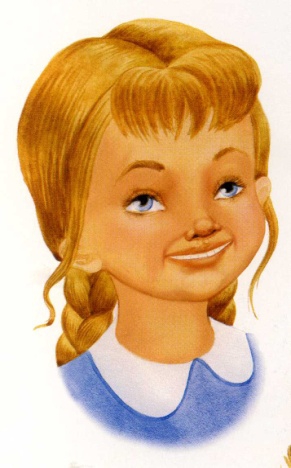 «Улыбка»Он ходил в свой огород,Улыбался во весь рот. ( Зубы сомкнуты. Губы в улыбке, верхние и нижние резцы видны)
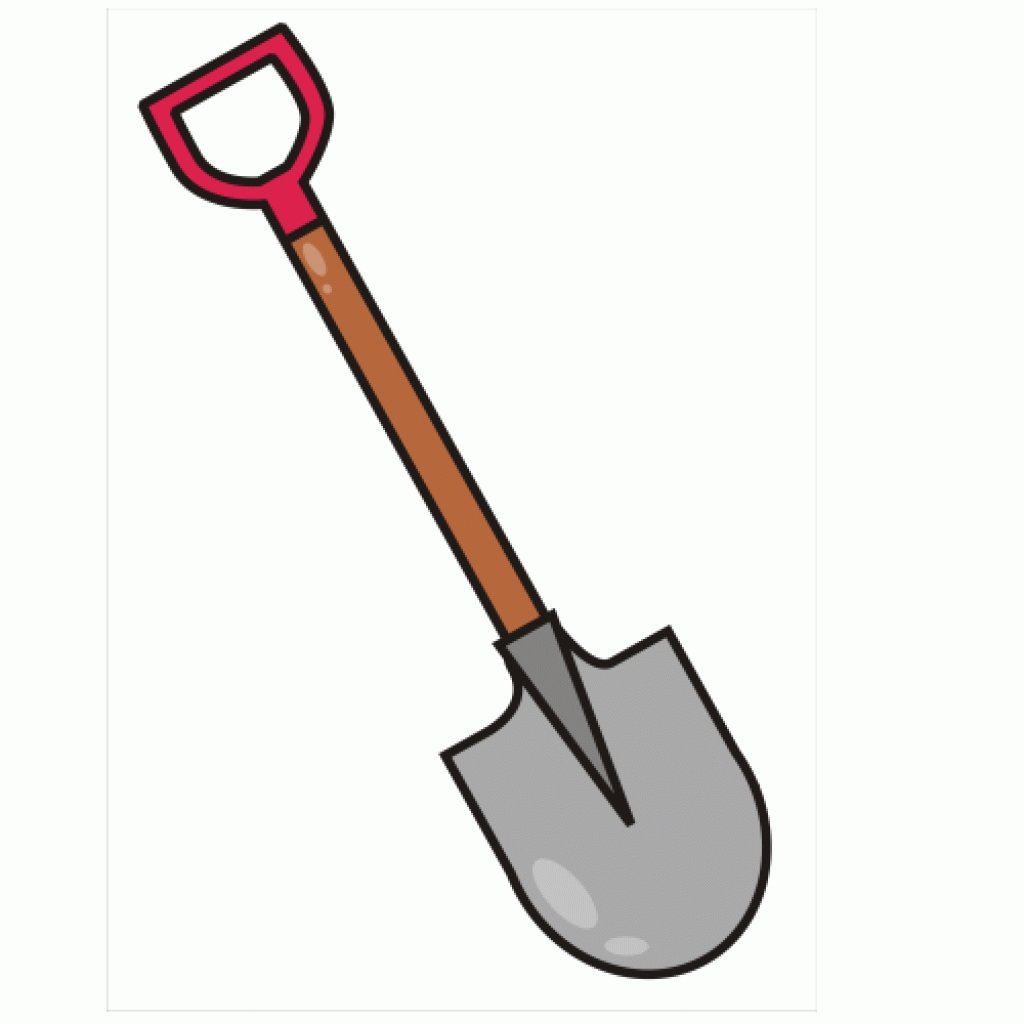 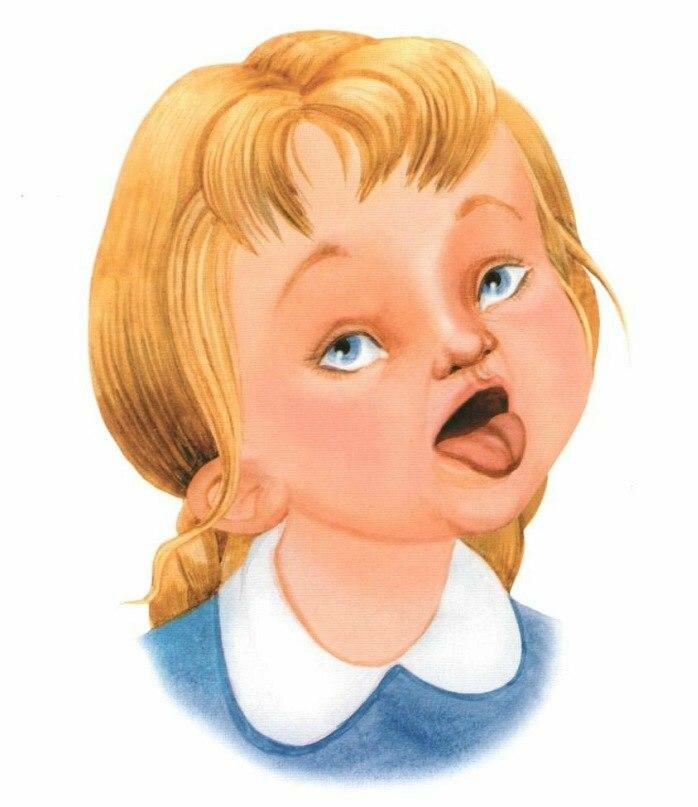 «Лопатка»Брал лопатку в руки И копал без скуки.(Улыбнуться, приоткрыть рот, положить язык на нижнюю губу. Удерживать в таком положении на счет от 1 до 5-10)
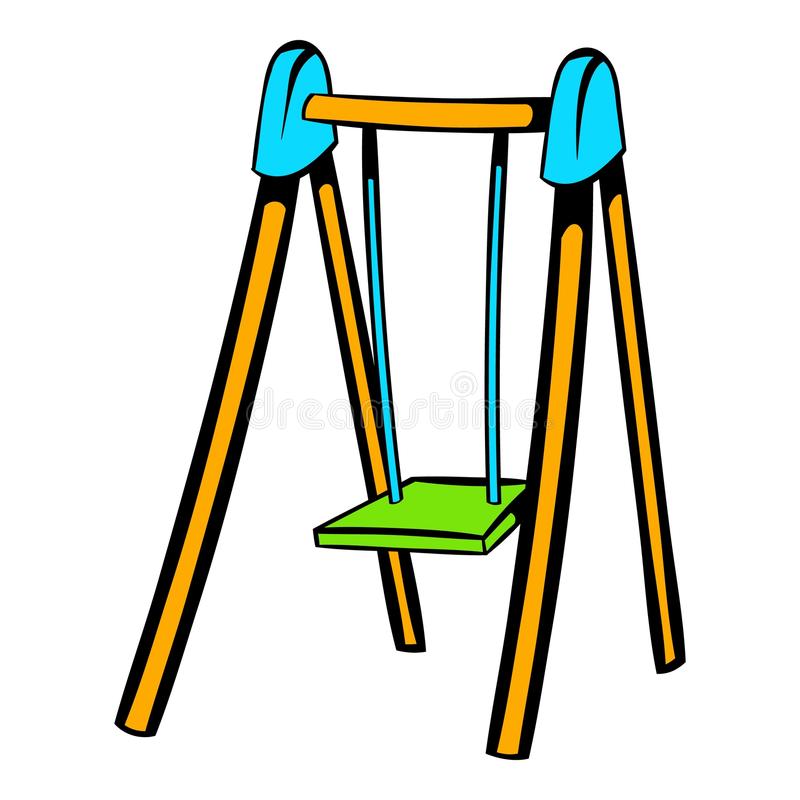 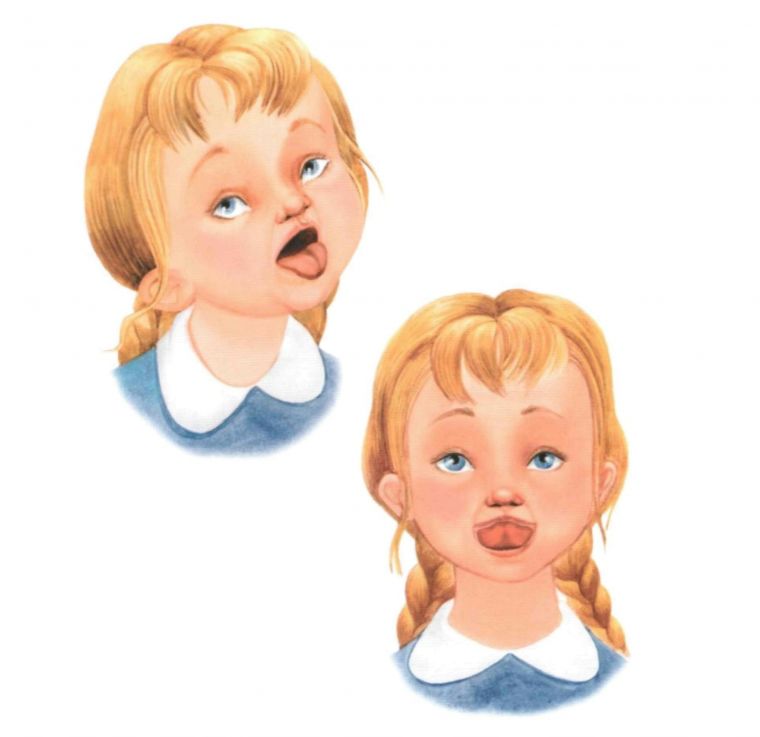 «Качели»Вверх – вниз, вверх- внизНаклонялся наш малыш.(Улыбнуться, открыть рот, кончик языка поднимать за верхние зубы, кончик языка опускать за нижние зубы)
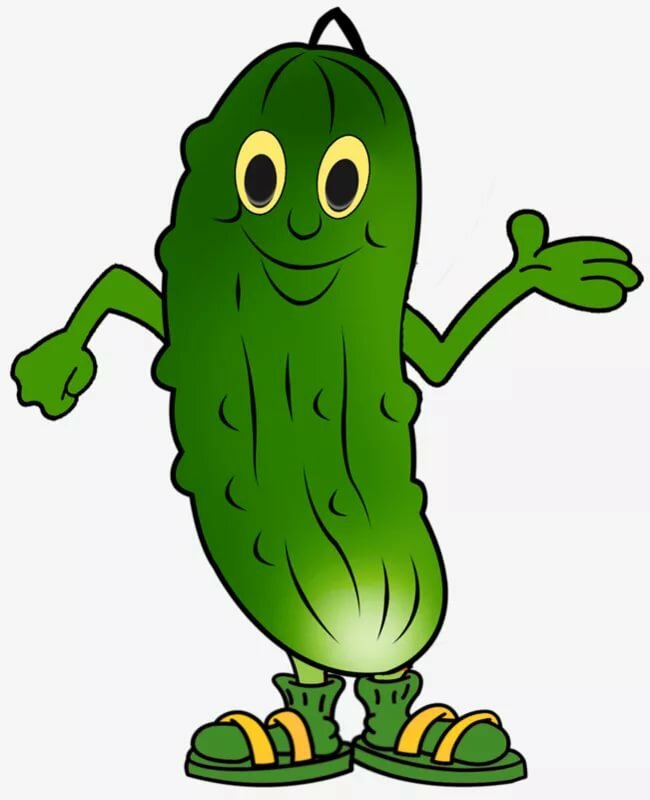 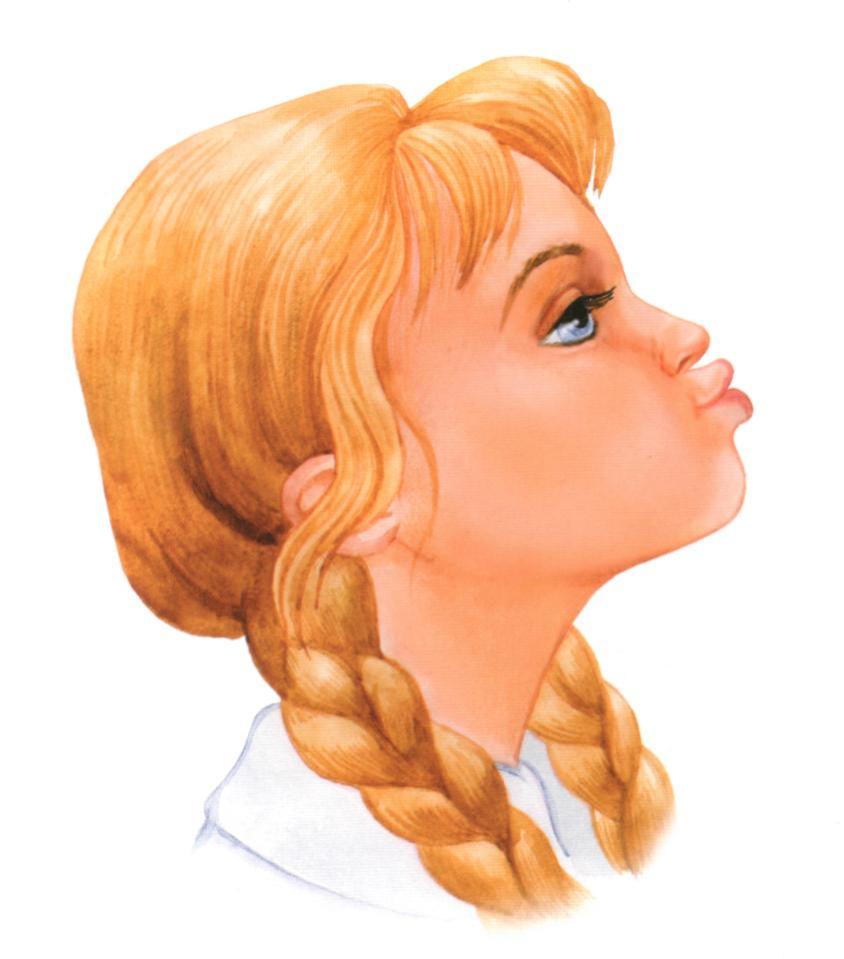 «Трубочка»  Вот зелёный удалец –Это вкусный огурец,(С напряжением вытянуть вперед губы (зубы сомкнуты)
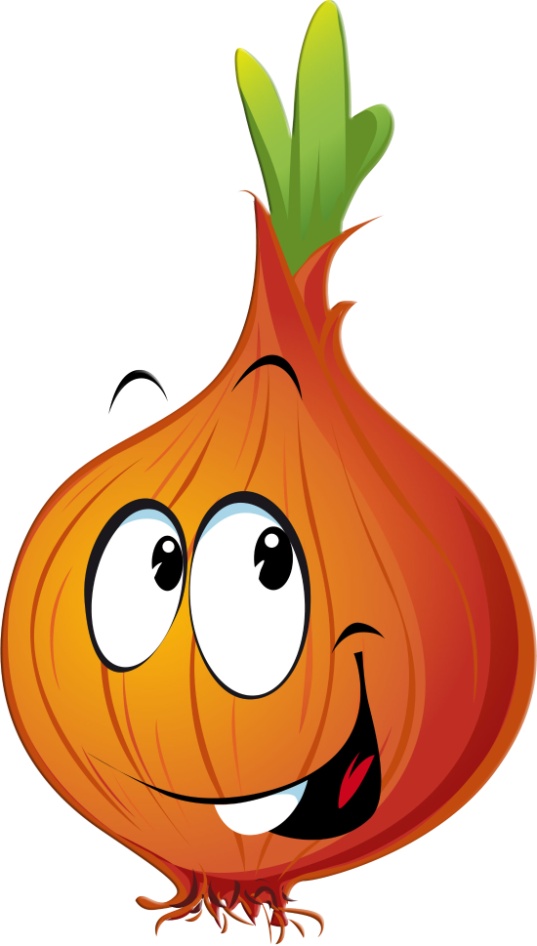 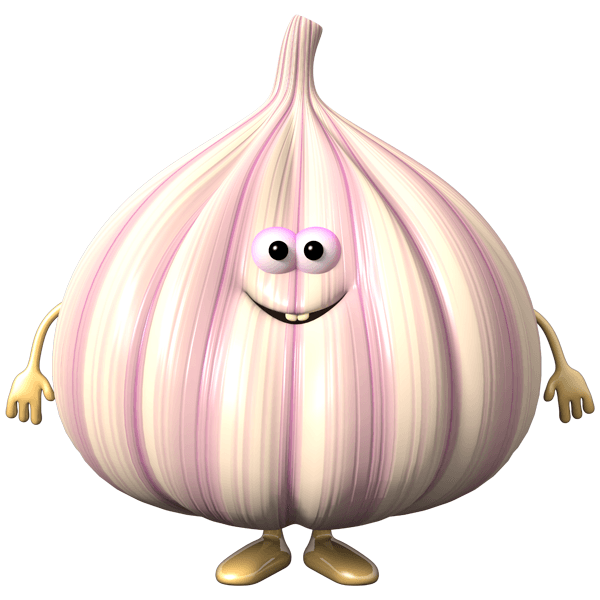 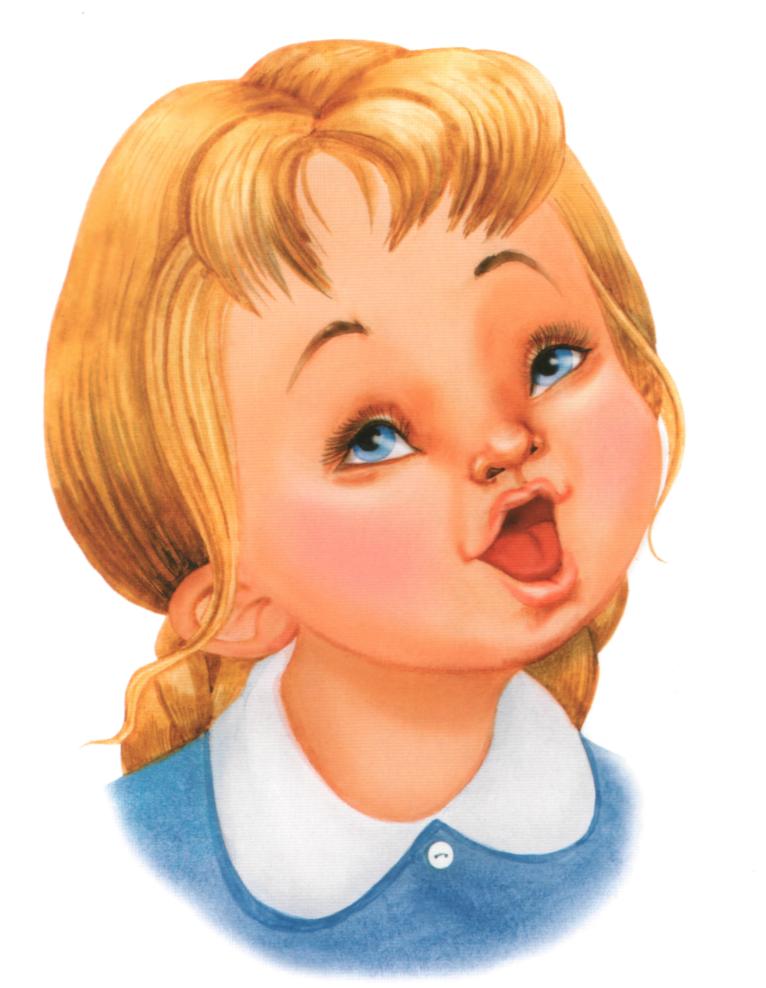 «Горький лук»              Вот здесь горький лук, чеснок,Съесть он их уже не смог.(Улыбка. Приоткрыть рот. Спокойно положить язык на нижнюю губу и, пошлепывая его губами, произносить звуки пя-пя-пя. В течение 5 – 10 сек.)
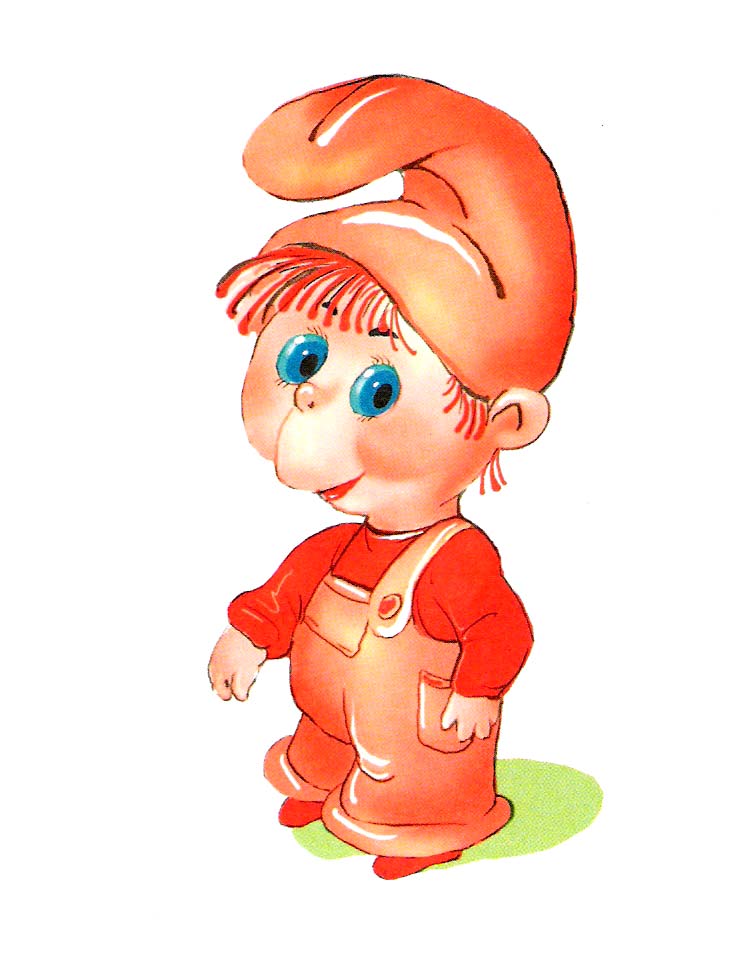 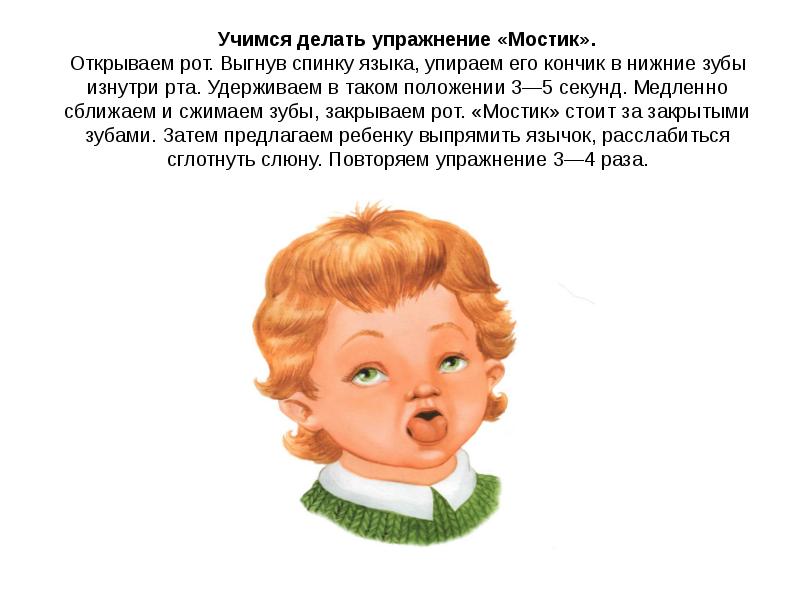 «Язычок силач»Надо овощи сажать, Чтоб здоровым, сильным стать!(Рот открыт. Губы в улыбке. Широкий кончик языка упирается в основания нижних резцов. Спинка языка выгибается, затем выравнивается)